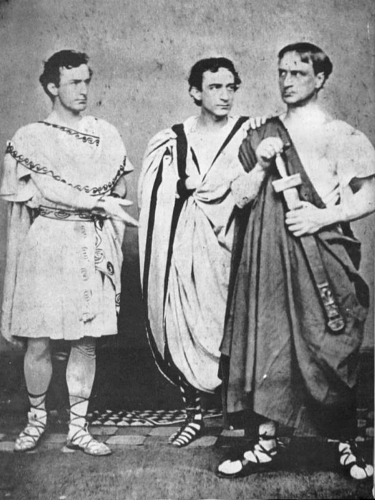 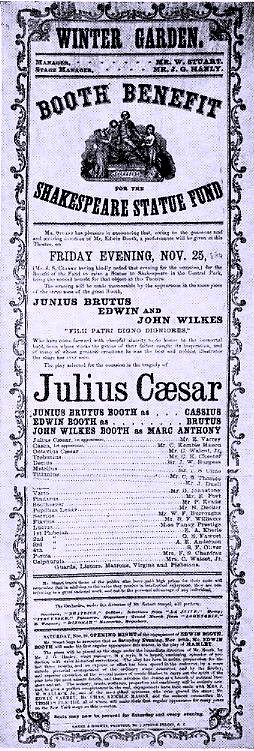 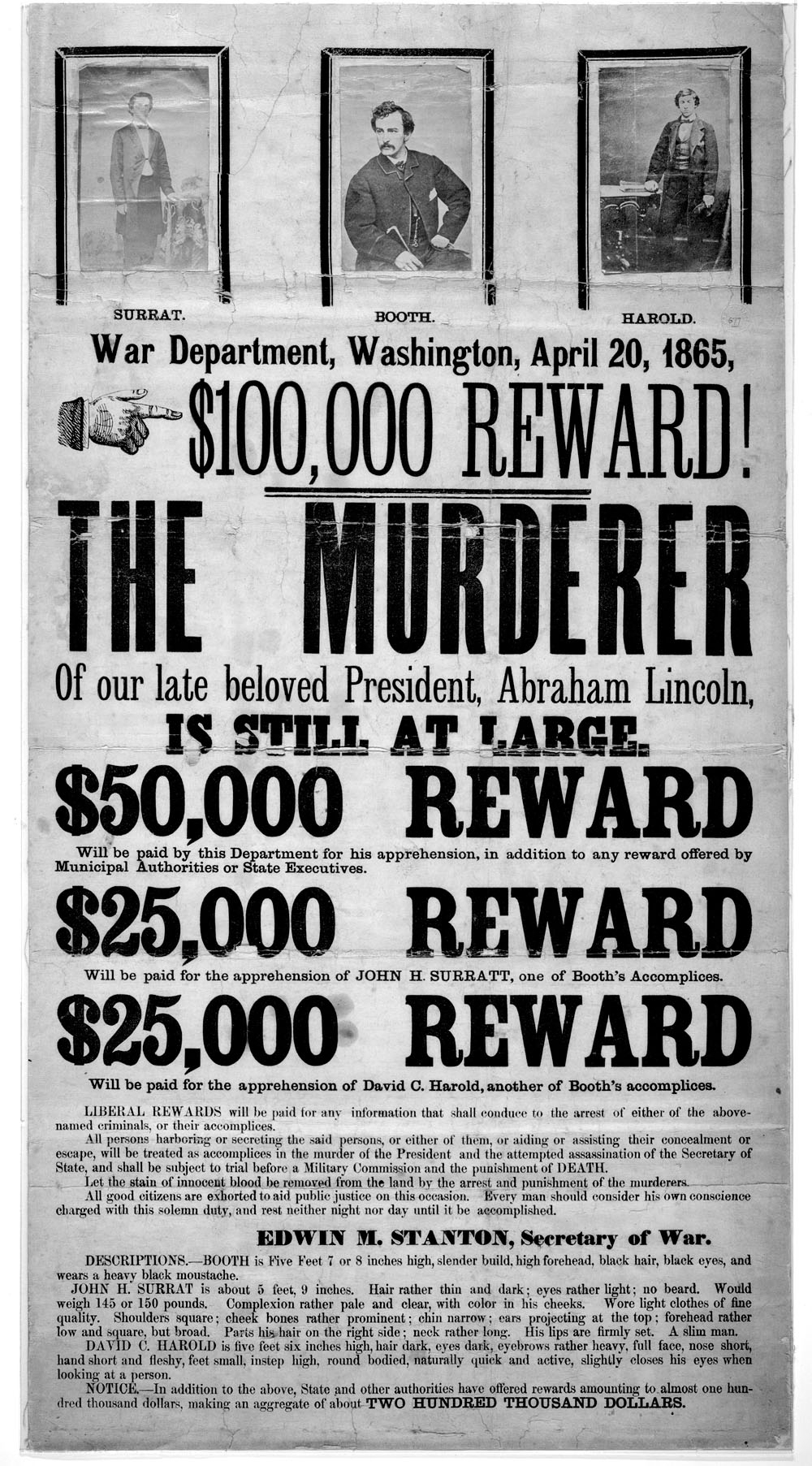 Page 135
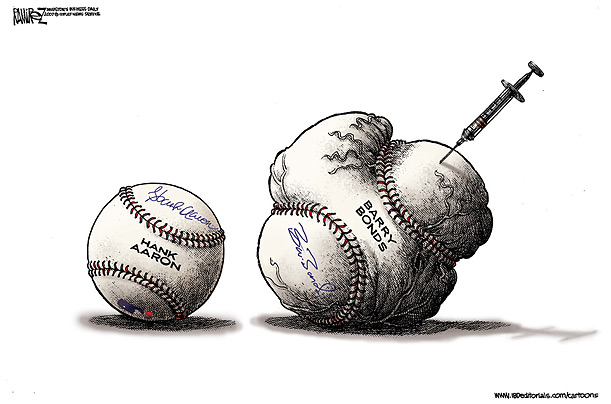 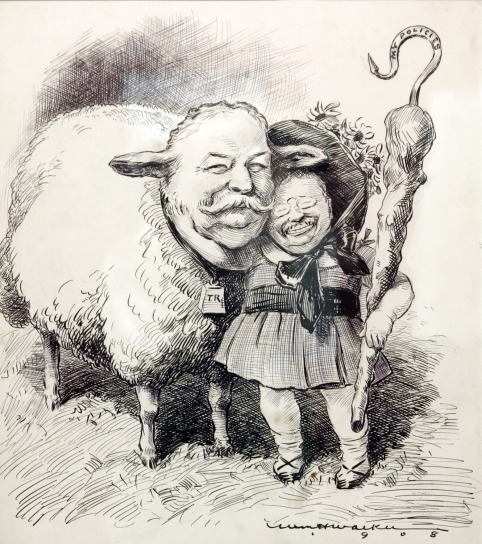 Who is in the cartoon?
Taft had served as Roosevelt’s secretary of war and ran for the presidency with Roosevelt’s support.
William Howard Taft
Teddy Roosevelt
Objectives
MS1 Explain how geography, economics, history, and politics have influenced the development of Mississippi.
MS1e Analyze the historical and political significance of key events in our state's development (e.g., Civil War, Civil Rights Movement, etc.).
Objectives
MS2a Identify the influence of the industrial and agricultural revolution in our state.
MS3d Analyze the significance of key events in our state's history.
MS3e Analyze the ways Mississippians have resolved conflict and adapted to change, and continue to address cultural issues unique to our state.
Objectives
MS4 Demonstrate the ability to use social studies tools (e.g., timelines, maps, globes, resources, graphs, a compass, technology, etc.).
Review
After the War

  Freedmen

  Presidential Reconstruction

  President Abraham Lincoln
Overview
Lincoln’s death

  Presidential Reconstruction
  President Andrew Johnson

  Constitution Convention of 1865

  Election of 1865
Who killed Lincoln?
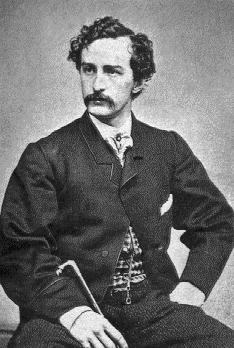 John Wilkes Booth
How did John Wilkes Booth kill Lincoln?
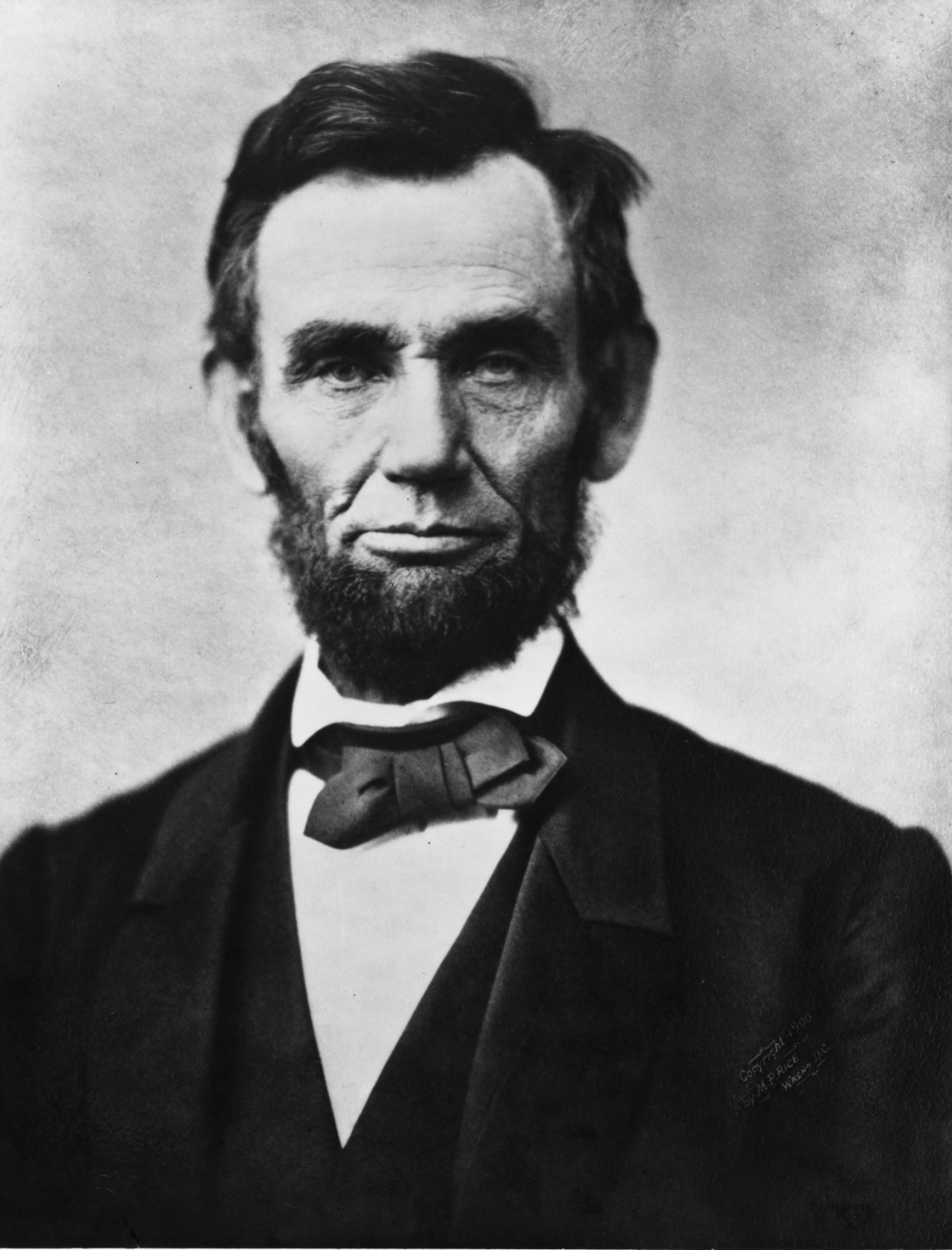 16th President of the United States Abraham Lincoln
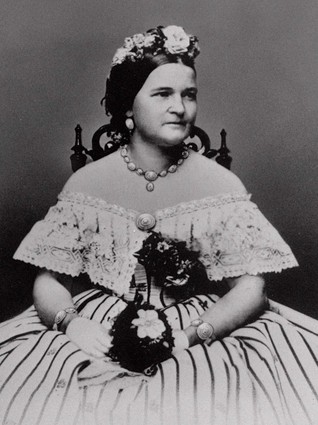 Mary Todd Lincoln
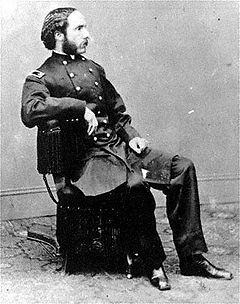 Major Henry Reed Rathbone
with his fiancée, Clara Harris.
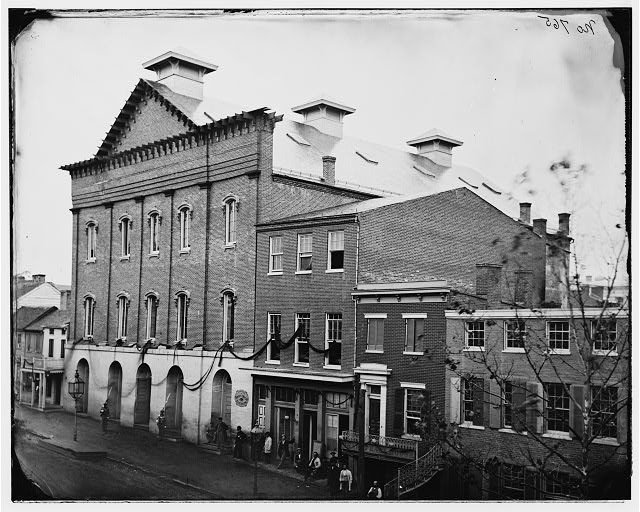 Ford's Theater
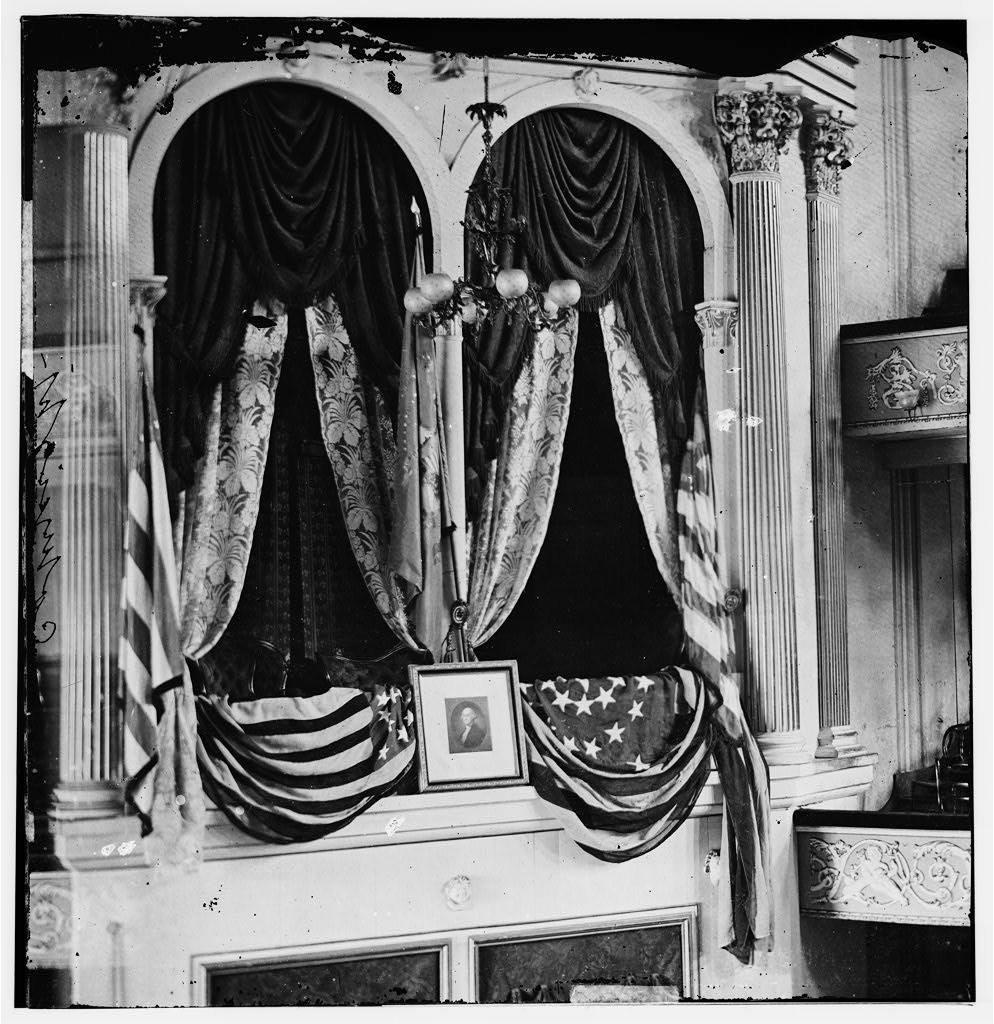 Box 
in Ford's Theater where Lincoln was Assassinated .
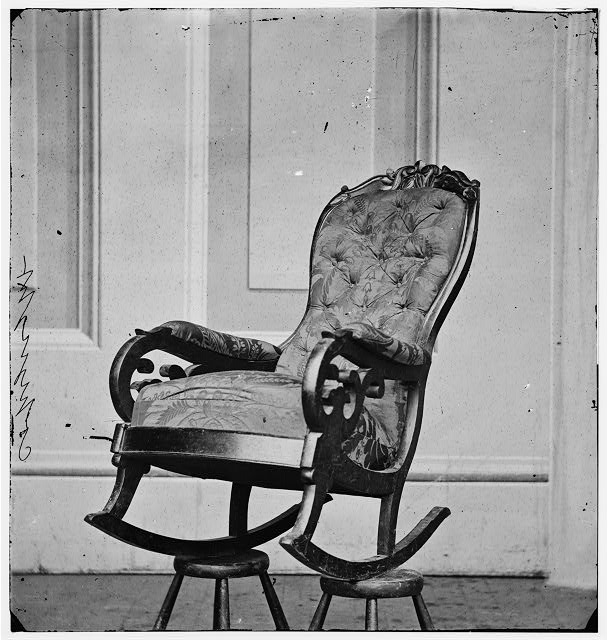 Rocking chair 
used by President Lincoln 
in 
Ford's Theater.
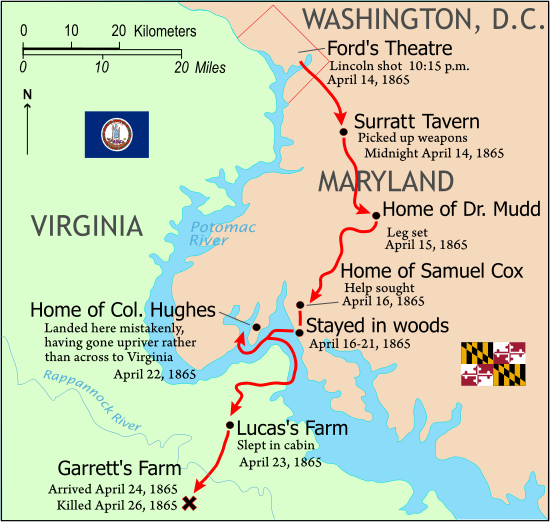 Booth's escape route
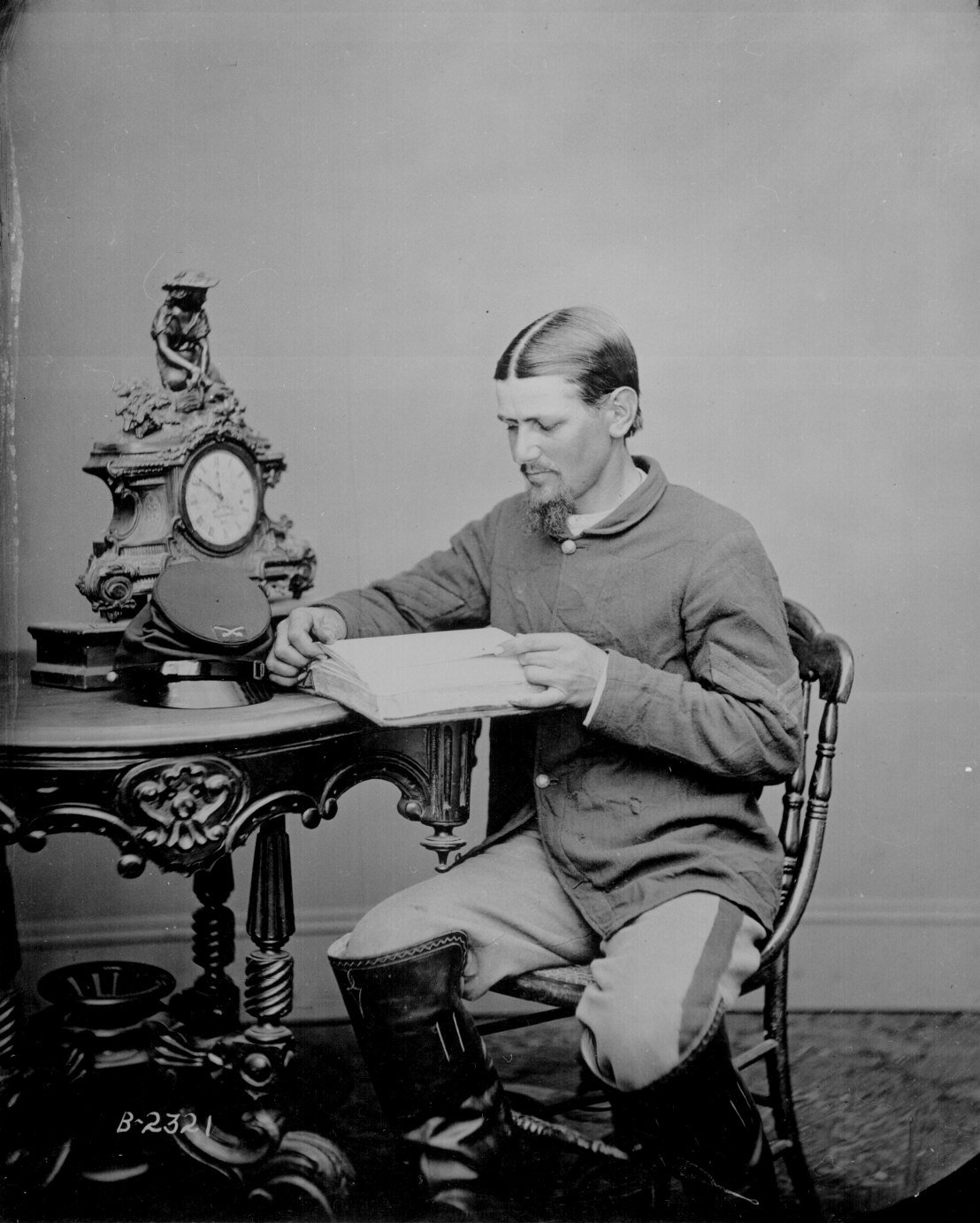 Sergeant Boston Corbett    (the soldier who claimed he shot John Wilkes Booth)
Why did Booth kill Lincoln?
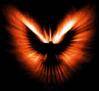 So the South could rise again.
Like the Phoenix.
What was Booth’s plan?
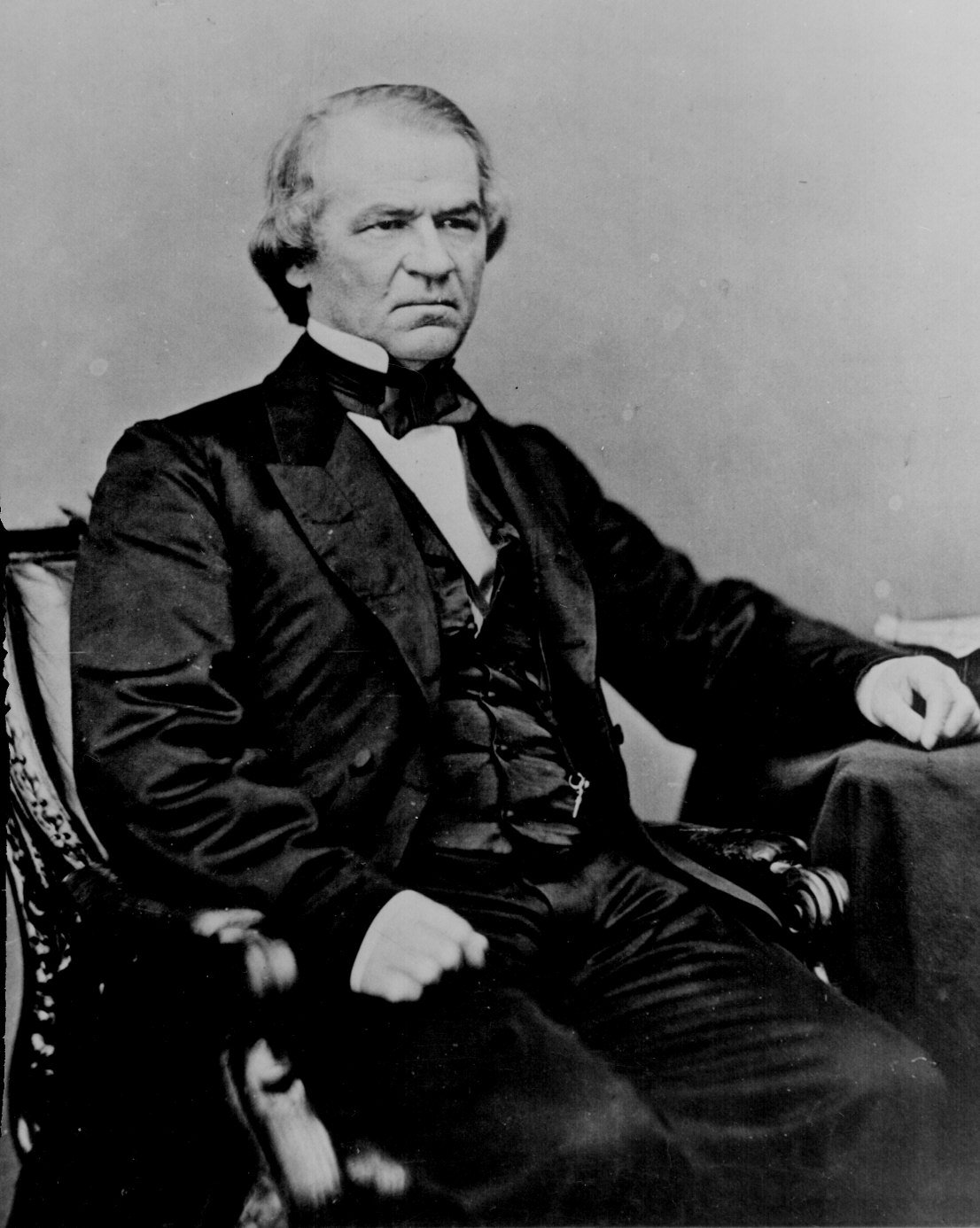 Vice President Andrew Johnson
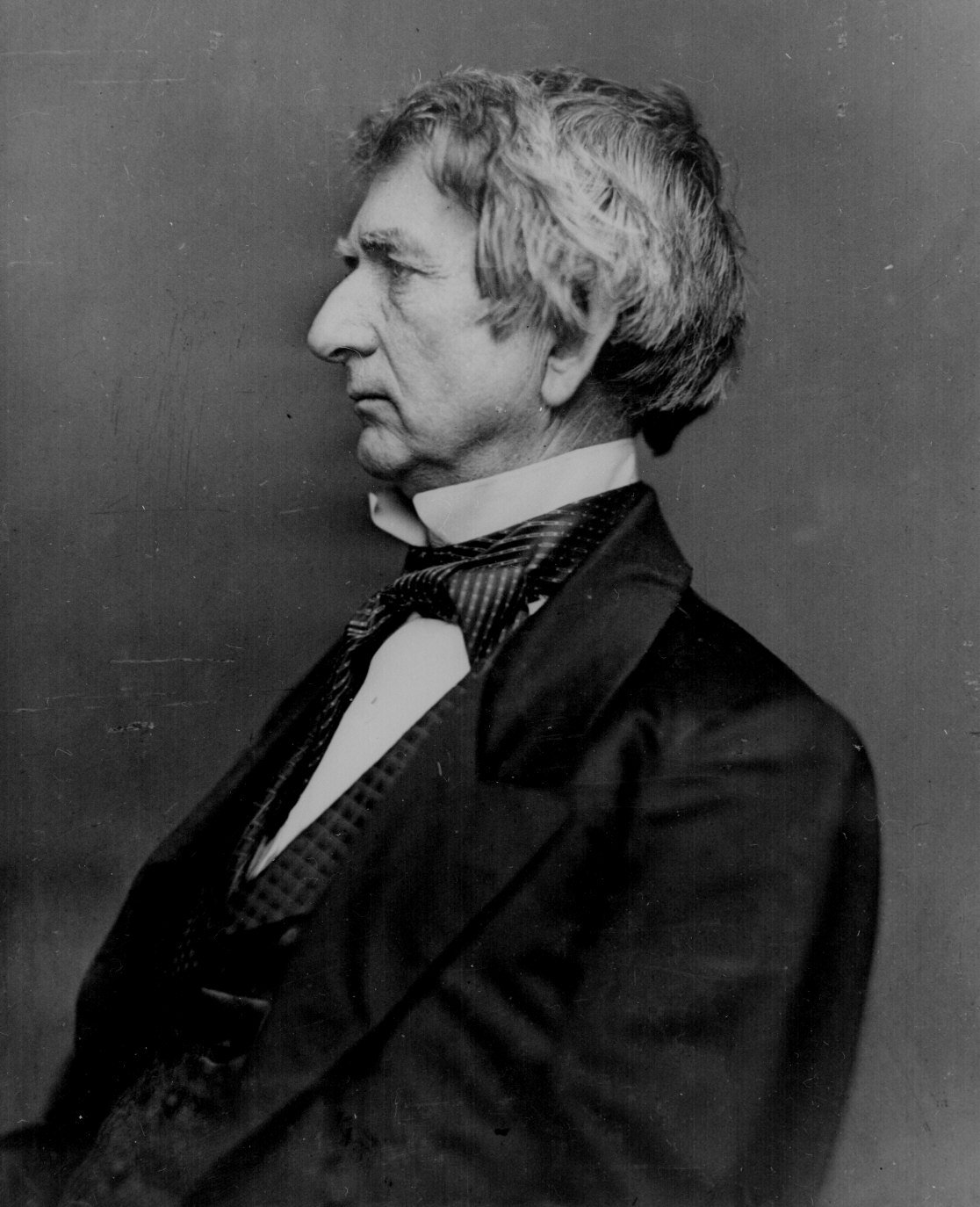 Secretary of State William H. Seward
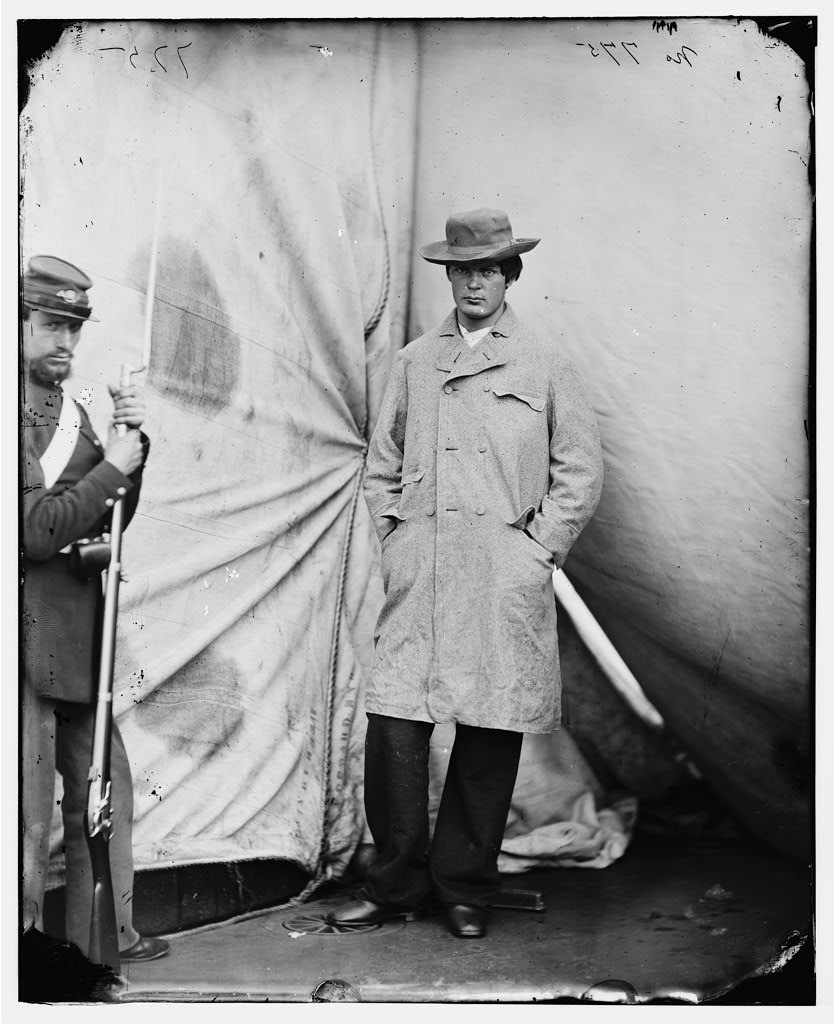 Lewis Powell (Payne),  Conspirator who Attacked Secretary Seward - Washington Navy Yard, D.C., April 1865.
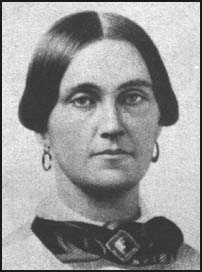 Mary Elizabeth (Jenkins) Surratt
Her last words were "Please don't let me fall".
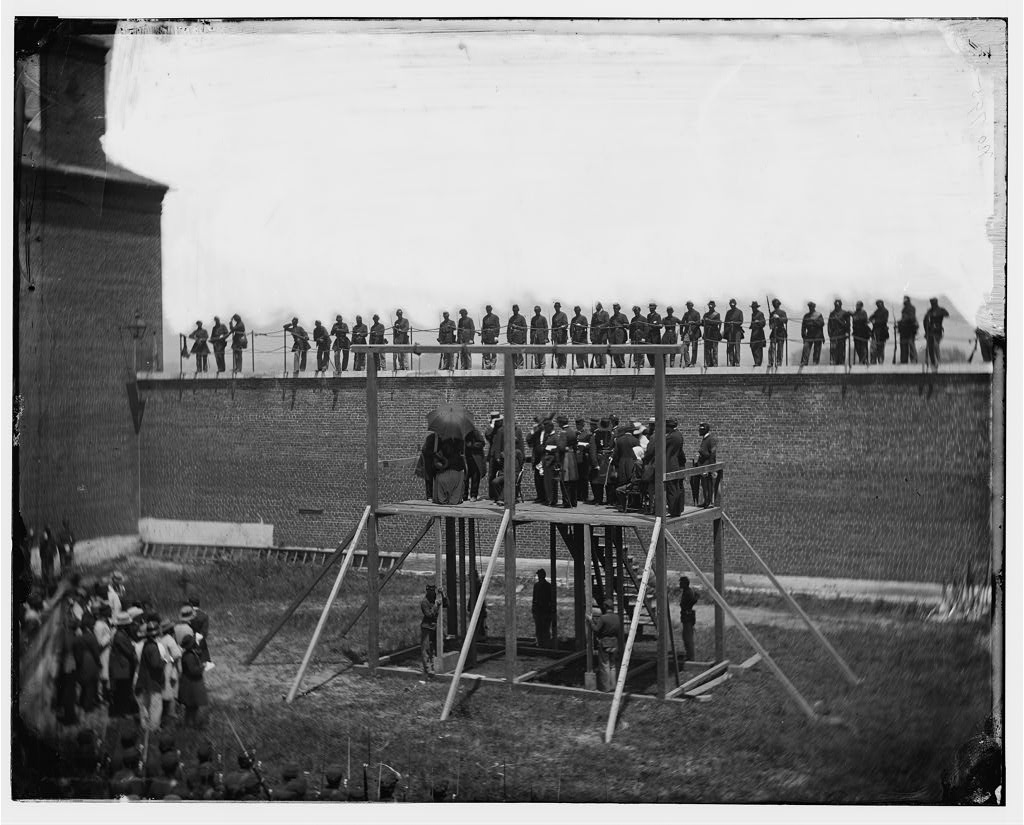 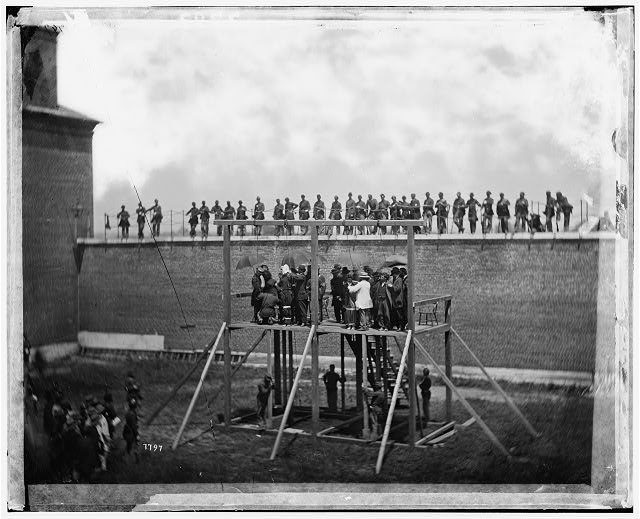 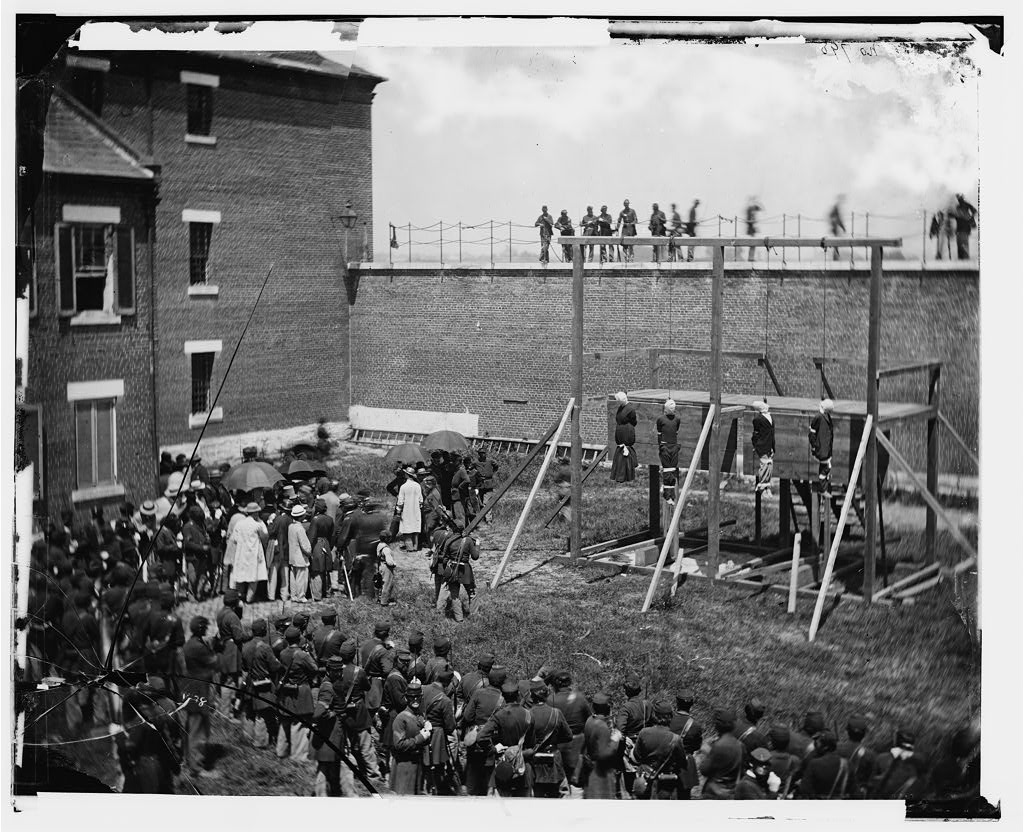 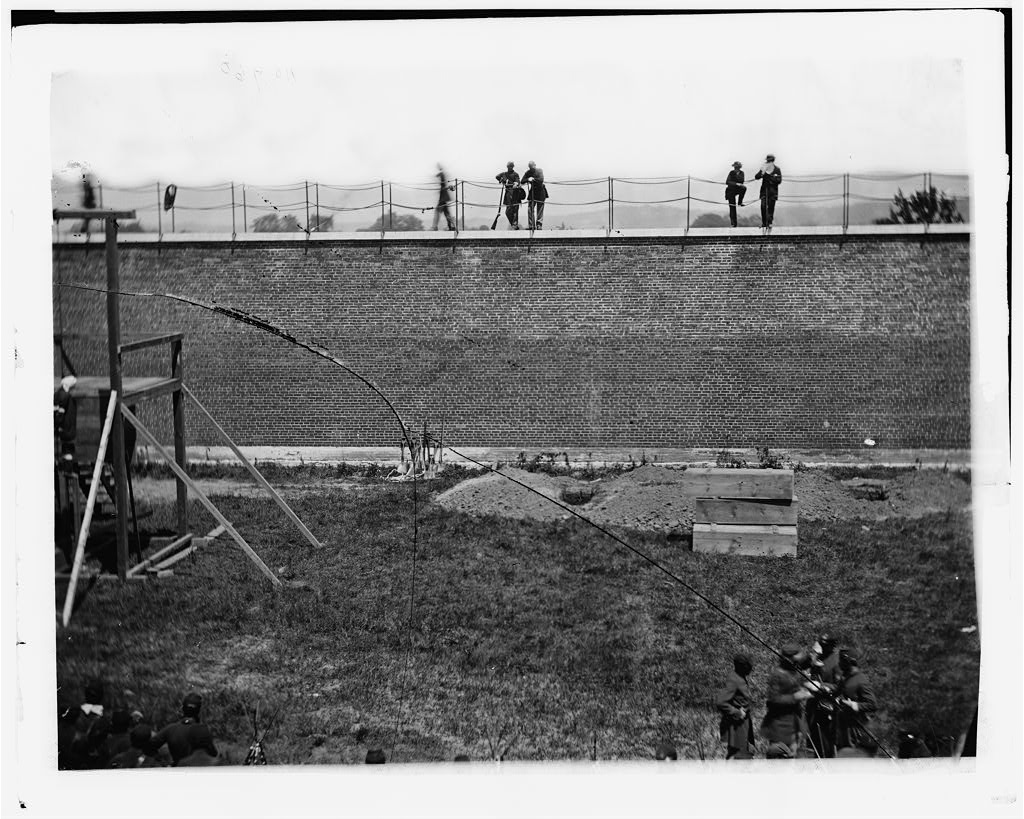 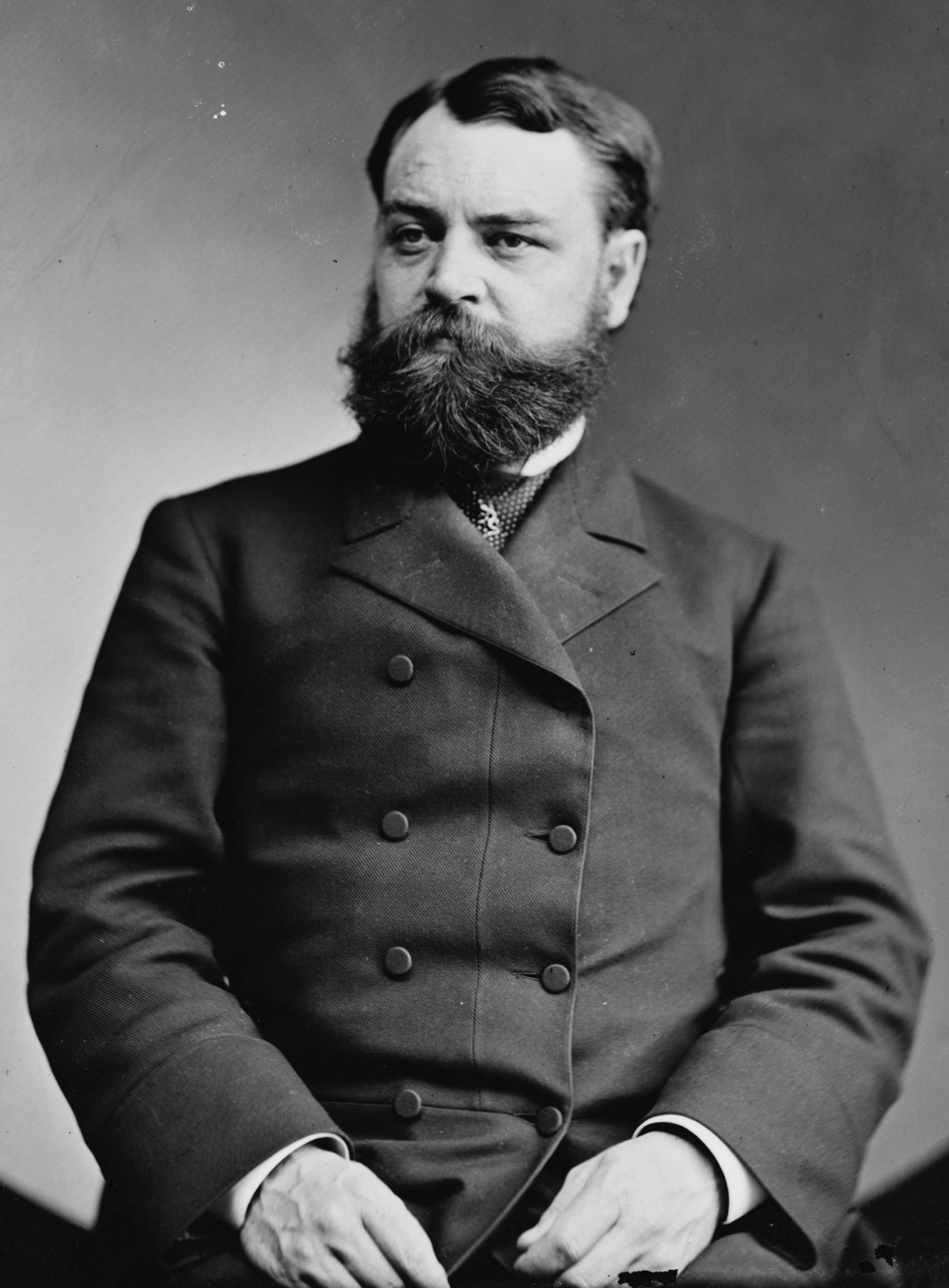 Robert Todd Lincoln
The President Lincoln had four sons.
His is the only child to survive into adulthood.
An Odd Coincidence
Robert Todd Lincoln recalled the incident in a 1909 letter to Richard Watson Gilder, editor of The Century Magazine.
The incident took place             on a train platform in                  Jersey City, New Jersey.
The incident occurred while a         group of passengers were late at night purchasing their            sleeping car at the entrance                   of the car.
The platform was about the height of the car floor, and there was of course a narrow space between the platform and the car body.
There was some crowding, and I happened to be pressed by            it against the car body              while waiting my turn.
In this situation the train began to move, and by the motion I was twisted off my feet, and had dropped somewhat, with feet downward, into the open space, and was personally helpless.
When my coat collar was vigorously seized and I was quickly pulled up and out to a secure footing on the platform.
Upon turning to thank my rescuer I saw it was    					, whose face was of course well known to me, and I expressed my gratitude to him, and in doing so, called him by name.
Edwin Booth
Believed to have taken place in late 1864 or early 1865, shortly before John Wilkes Booth's assassination of President Lincoln.
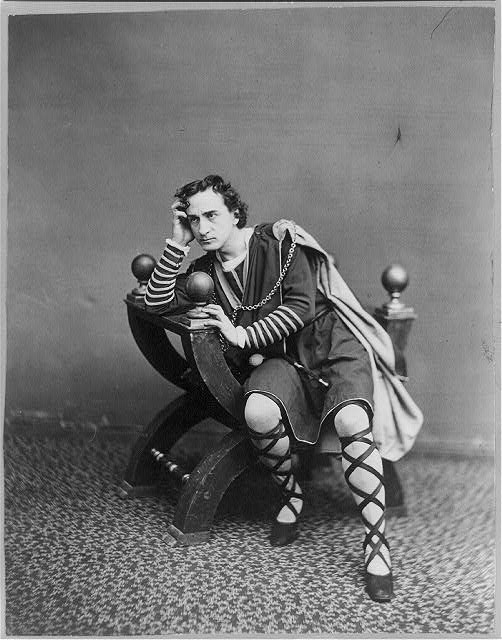 Edwin Thomas Booth
Edwin Booth as Hamlet
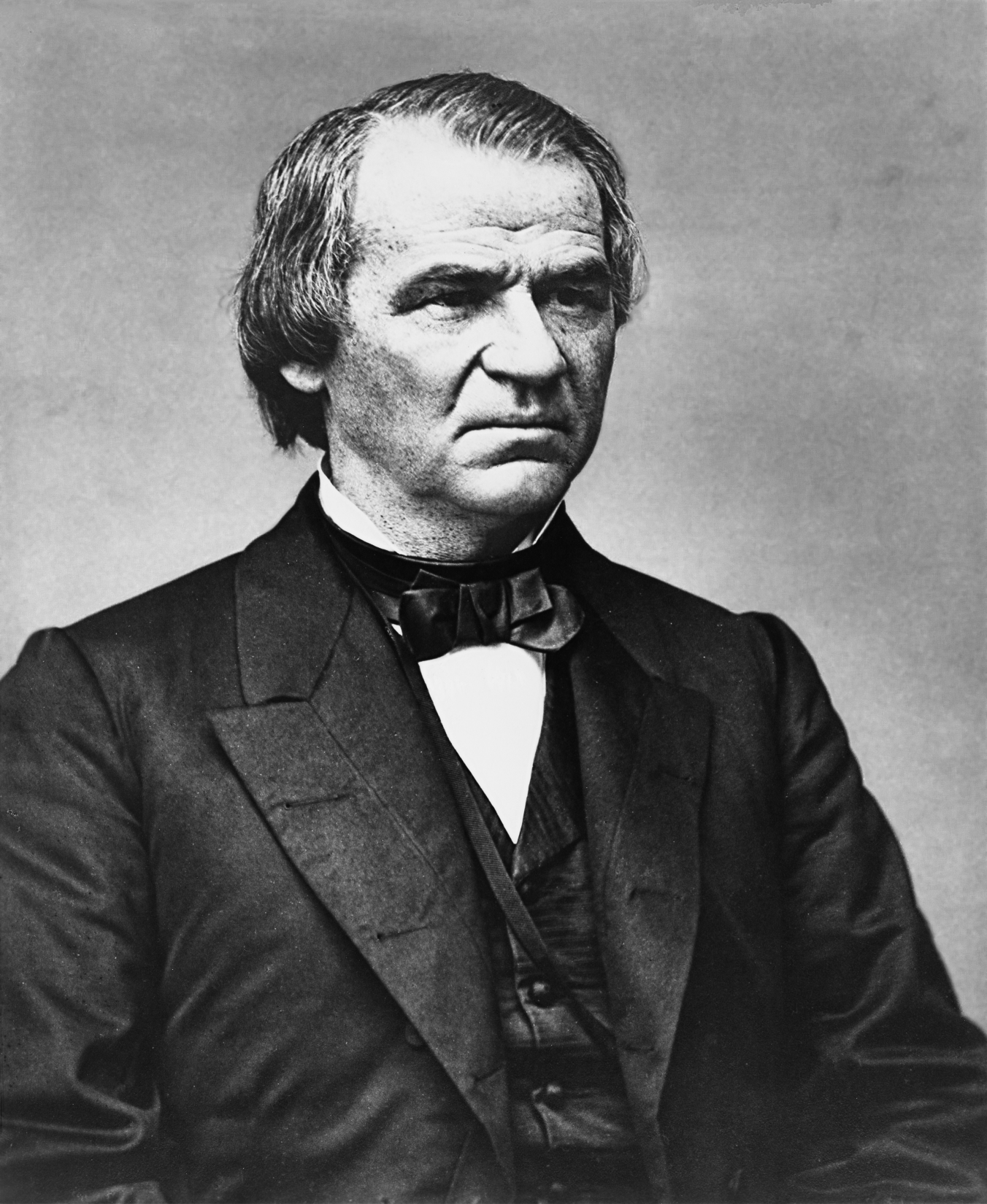 After Lincoln’s death, Vice President Andrew Johnson became president and took on the responsibility for Reconstruction.
President Johnson’s Reconstruction plan was much like Lincoln’s plan.
Johnson expanded the group of southerners who were not covered by the general pardon.
High-ranking positions in the Confederate government and military and those who owned property worth more than $20,000 had to apply directly to the president for a pardon.
Johnson also required that the southern states write new state constitutions that abolished slavery.
Under pressure from the public and Congress, Johnson added three more requirements to his plan.
(1) Repeal their secession ordinances.
(2) Repudiate (void) their war debt.
(3) Ratify the Thirteenth Amendment to the U.S. Constitution.
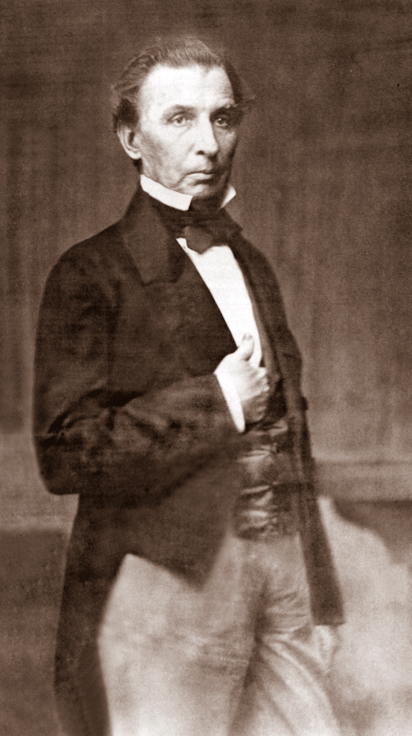 William L. Sharkey, a former slaveholder who had opposed secession, was named provisional (temporary) governor.
President Johnson directed him to call a constitutional convention and establish a civilian government.
Reconstruction in Mississippi began in June 1865.
The Constitutional Convention of 1865
President Johnson directed Governor Sharkey         to call a constitutional convention.
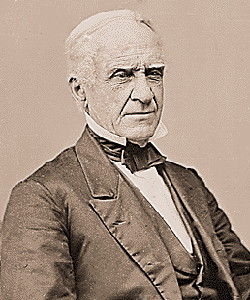 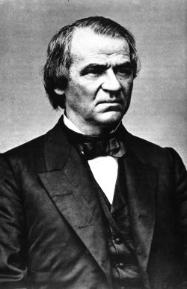 Governor Sharkey
Andrew Johnson
The nation watched as Mississippi’s constitutional convention opened in Jackson on August 14, 1865.
Why was the nation watching?
Mississippi was the first state to call a constitutional convention under Johnson’s Reconstruction plan.
One hundred delegates assembled in Jackson.
President Johnson, in a telegram addressed to Governor Sharkey.
“If you could extend the elective franchise to all persons of color who can read the constitution of the United States in English and write their names, and to all persons of color who own real estate valued at not less than two-hundred and fifty dollars and pay taxes thereon, you would completely disarm the adversary and set an example the other States will follow.”
Who are the delegates?
Most of the delegates were members of Mississippi’s prewar ruling class.
Many had opposed secession.
They wish to share no responsibility for the abolition of slavery.
blacks
No political rights for                  .
Passed resolutions voiding Mississippi’s ordinance of secession.
Passed resolutions voiding Mississippi’s ordinance of secession.
AN ORDINANCE to dissolve the union between the State of Mississippi and other States united with her under the compact entitled "The Constitution of the United States of America." The people of the State of Mississippi, in convention assembled, do ordain and declare, and it is hereby ordained and declared, as follows, to wit: Section 1. That all the laws and ordinances by which the said State of Mississippi became a member of the Federal Union of the United States of America be, and the same are hereby, repealed, and that all obligations on the part of the said State or the people thereof to observe the same be withdrawn, and that the said State doth hereby resume all the rights, functions, and powers which by any of said laws or ordinances were conveyed to the Government of the said United States, and is absolved from all the obligations, restraints, and duties incurred to the said Federal Union, and shall from henceforth be a free, sovereign, and independent State. Sec. 2. That so much of the first section of the seventh article of the constitution of this State as requires members of the Legislature and all officers, executive and judicial, to take an oath or affirmation to support the Constitution of the United States be, and the same is hereby, abrogated and annulled. Sec. 3. That all rights acquired and vested under the Constitution of the United States, or under any act of Congress passed, or treaty made, in pursuance thereof, or under any law of this State, and not incompatible with this ordinance, shall remain in force and have the same effect as if this ordinance had not been passed. Sec. 4. That the people of the State of Mississippi hereby consent to form a federal union with such of the States as may have seceded or may secede from the Union of the United States of America, upon the basis of the present Constitution of the said United States, except such parts thereof as embrace other portions than such seceding States. Thus ordained and declared in convention the 9th day of January, in the year of our Lord 1861.
Officially accepting the abolition of slavery.
Johnson added two more items after the convention had completed its work.
Did not vote on the Thirteenth Amendment.
What is the 13th Amendment?
End slavery.
Did not vote to reject the state’s war debt.
What does it mean to repudiate (void) their war debt?
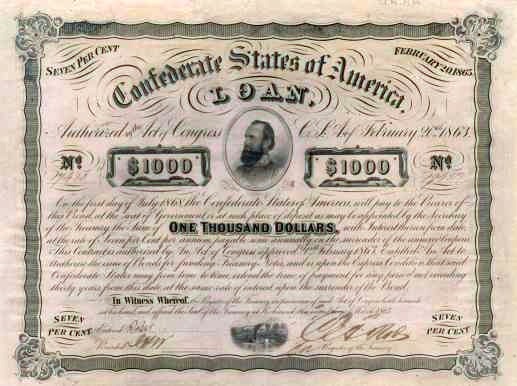 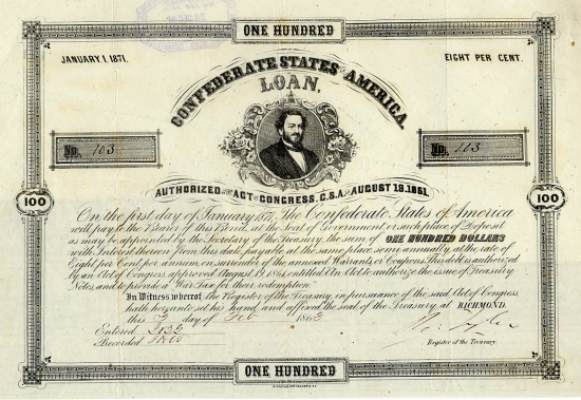 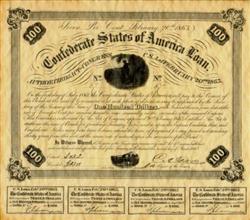 The Election of 1865
Most white Mississippians:
Opposed equal participation in the state by              .
blacks
Faced economic hardship.
Found it difficult to get workers.
blacks
Force               back into the fields.
Most white Mississippians feared the presence of             Union troops who occupied Mississippi.
black
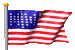 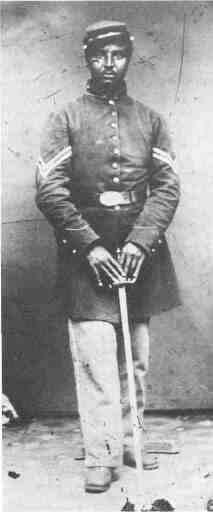 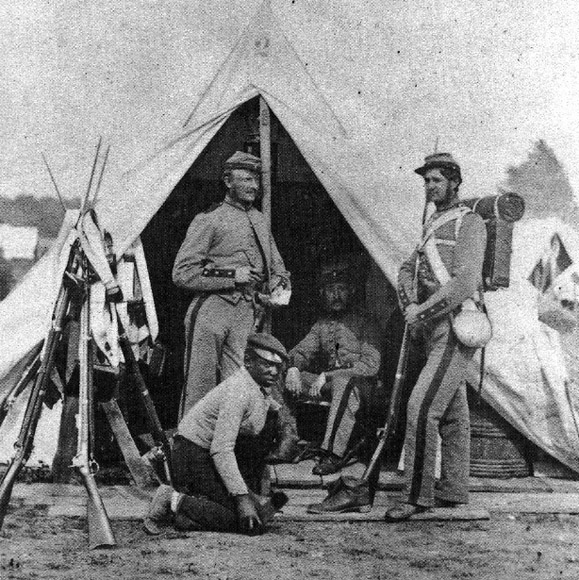 black
How do you get the              troops out of your area?
Rumors of armed conflicts between white civilians and              soldiers circulated widely, but most proved false.
black
Example:
On 13 August 1906, at night, (Brownsville, Texas) one white bartender was killed and a white police officer was wounded by rifle shots in the street.
Townsfolk, including the mayor, accused the infantrymen as the murderers.
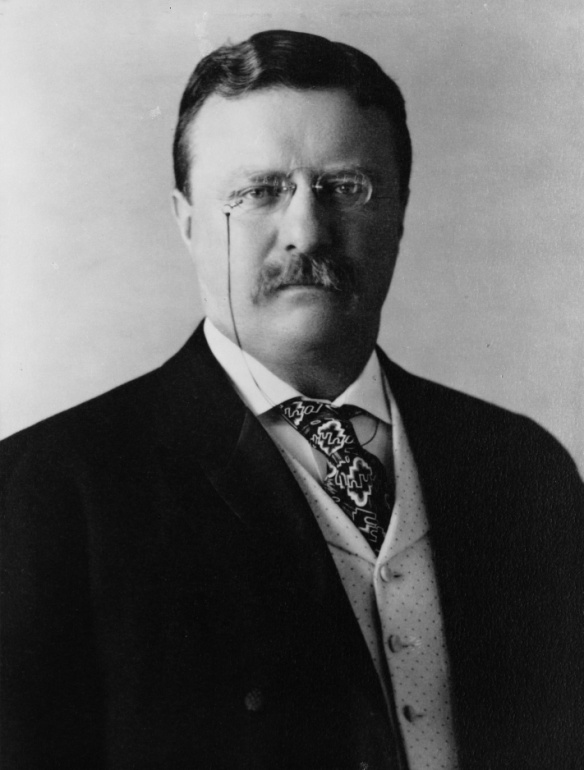 Without a chance to defend themselves in a hearing, President Theodore Roosevelt                                			       the entire 167 member regiment due to their accused "conspiracy of silence".
dishonorably discharged
The Candidates
Ephraim S. Fisher
Benjamin G. Humphreys
William S. Patton
Opposed secession
Opposed secession
Opposed secession
A former state judge
Rose to the rank of brigadier general
Not clear what role he played in the Confederacy
Remained loyal to the Union
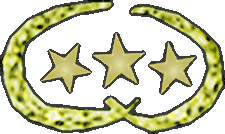 General Humphreys won the governor’s office.
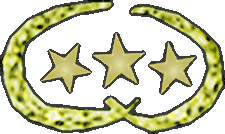 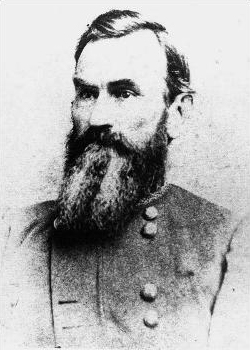 He had not received a pardon for his role in the war.
Men who had served in the Confederate government won a majority of the positions in the post-war government.
Review
Lincoln’s death

  Presidential Reconstruction
  President Andrew Johnson

  Constitution Convention of 1865

  Election of 1865
Homework
Read pages 137 to 144.